Nazofarinks Kanseri
EPİDOMİYOLOJİ
Erkek cinsiyet
Bimodal yaş dağılımı : 15-25 ve 50-60 yaşta pik, 
EBV ile ilişkili
Endemik bölgelerde bimodal dağılım yok  
Coğrafik dağılım : Çin ve Güneydoğu Asya %18, Kuzey - Orta Afrika’da çocuklarda sık %10-%20)

En sık yerleşim yeri: NF tavan ve  lateral duvarı
TANI VE PATOLOJİ
Histoloji: 
WHO tip 1: keratinize(%25) (Çin ve bizde %10)
			 RT kötü cevap - kötü prognoz

WHO tip 2: nonkeratinize/ (%15),; endemik, EBV ilişkili; yüksek  uzak met, RT değişken - prognoz orta 

Undifferansiye:  (%60) RT iyi cevap - prognoz iyi


Lenfoepitelyoma:lokorejyonel kontrol iyi ancak uzak met yüksek
Diğer: lenfoma, tükrük bezi tm,plazmositom, melanom, kordoma, rabdomyosarkom
Anatomi
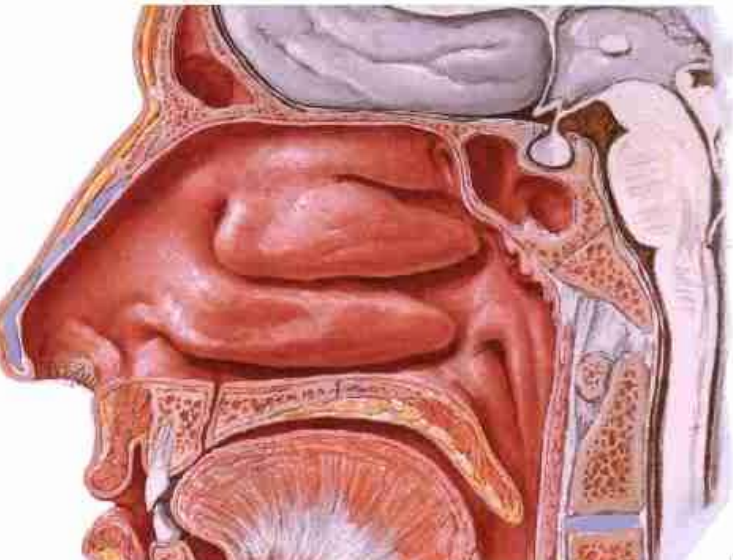 Kafa tabanının hemen altında ve burnun gerisindedir kuboid yapıdadır.

Ön: nazal kavite arka kısmı ve nazal septum
Arka: klivus, farinks mukozası
Üst: Farinks mukozası ve sfenoid sinüs
Alt: Yumuşak damak
Semptomlar
En sık şikayet: boyunda kitle
Burun tıkanıklığı, burun akıntısı, burun kanaması
Seröz otit
Çınlama, başağrısı
Kranial sinir tutulumu
Kulak ağrısı
Tanı
Öykü ve FM
Fiberoptik Nazofaringolaringoskopi ve Otoskopi
Lab: Tam Kan, biyokimya, EBV DNA
MRG ve PET-BT
Kitleden bx ile tanı konur.
Lenf nodu metastazı  En sık üst juguler

Lokal invazyon-Direkt komşuluk kafa tabanı
                                                         prognoz kötü

Uzak metastaz (akciğer,kemik,karaciğer)
NAZOFARİNLS KANSERİ EVRELEME
T1: Nazofarinkse sınırlı ( veya tm orofarinkse ve/veya nazal kaviteye uzanmış)

T2:Tümör parafarengeal uzanım yapmış ve/veya komşu yumuşak doku invazyonu ( medial pterygoid, lateral pterygoid, prevertabral kaslar)

T3:kafa tabanı, servikal vertebra  ve pterigoid yapılardaki kemik yapıya  ve/veya paranazal sinüse invaze

T4: Tm intrakranial uzanım yapış ve/veya kranial sinir tutulumu, hipofarinks orbita  ve parotis bezi ve/veya lateral pterigoid kası dış yüzeyinden itibaren yumuşak doku invazyonu
N0: lenf nod tutulumu yok
N1:  Krikoid kartilaj üst sınırdan tek taraflı metastatik  lenf nod , <6 cm veya unilateral veya bilateral retrofaringeal nod met <6 cm
N2:  Krikoid kartilaj üst sınırdan bilateral metastaz,< 6cm
N3: Tek taraflı veya bilateral lenf nod metastaz > 6cm ve/veya krikoid kartilaj altı
Başboyun kanseri en sık yayılım
Larenks Ca  Level  2-3-4 (subglottik→ Level 6)
Oral kavite    Level 1-2-3
Hipofarenks Level  2-3-4, retrofarengeal ln,5
Orofarenks   Level  2-3-4
Nazofarenks Level  2-5-3
TEDAVİ ÖNERİLERİ:
Evre1: RT tek başına (70 Gy)

Evre 2-4b: Konkomitan KRT( 70 GY+ Sisplatin haftalık veya 3 haftalık) takiben adjuvan sisplatin 5FU 3 kür KT
Neoadjuvan kt sonrası krt alternatif

Evre4c ( m1 hastalık) öncelikle platin bazlı kombine KT  iyi yanıt varsa lokaline yönelik RT yoksa palyatif RT

Lokal rekürrens : reirradyasyon ( imrt, srs, brakiterapi)
RT teknik
Supin pozisyonda, başboyun termoplastik maske ile mümkünse İV kontrast verilerek planlama BT çekilir. Hastanın tdavi öncei MRG /PETBT ile füzyon yapılır.
GTVp: görüntülemede gros tm volümü
GTVn: görüntülemede gros lenf nodu
CTV70: GTVp+ 5mm GTVn+5/10mm
CTV orta risk: GTVp+10mm+tüm nazofarinks 
		nazal kavite arka kısmı, maksiller sinüs arka kısmı, posterior etmoid sinus, kafa tabanı( foramen ovale, rotundum, lacerum ve petroz tip), kavernöz sinüs( eğer t3 t4 tmse sadece tutulu alan), pterigoid fossa ve parafarengeal boşluk tamamı, sfenoid sinüsün eğer t1-t2 ise alt yarısı t3-t4 ise tamamı, klivusun 1/3ü (ama invazyon varsa tamamı)
CTV orta risk(n):bilateral retrofarengeal  level 2-3 ve Va 1B ( eğer submandibular bez tutulumu vasa veya level 2 de ENE+ se)
CTV düşük risk: Level IV veVb
Doz limitleri
Beyin sapı: 54 Gy
Spinal kord: 45 Gy
Optik kiazma : 54 Gy
Retina: 45 Gy
Parotis mean doz: 26 Gy
Tempormandibuler eklem max 70 Gy
SRS için: beyin sapı 12 Gy, optik sinir ve kiazma 8 Gy
Komplikasyonlar:
Akut: Mukozit, Dermatit, Kserostomi
Geç: Yumuşak doku fibrozisi, trismus, kserostomi, işitme kaybı, osteoradyonekroz, temporal lob nekrozu, hipotiroidizm, hipopituitarizm
Teşekkürler